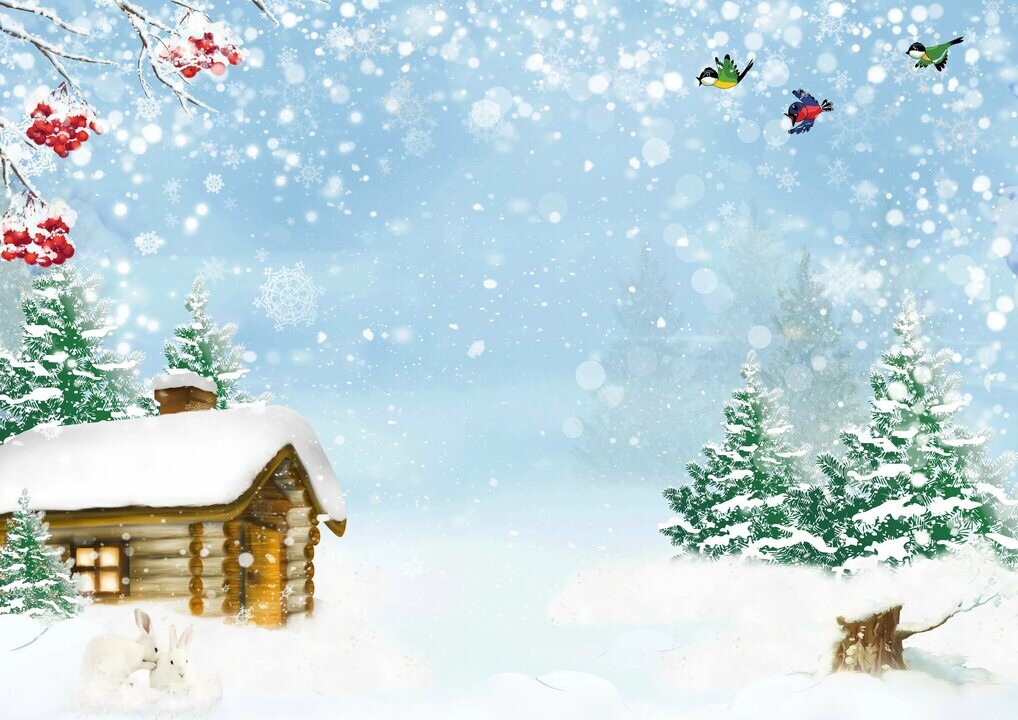 «Зимние русские народные забавы»
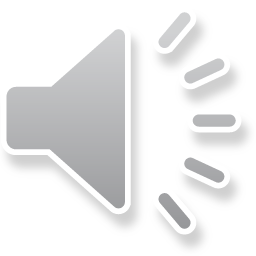 Презентацию подготовила воспитатель МКДОУ д/с№448 г.Новосибирск  Ладанова А. И.
2022г.
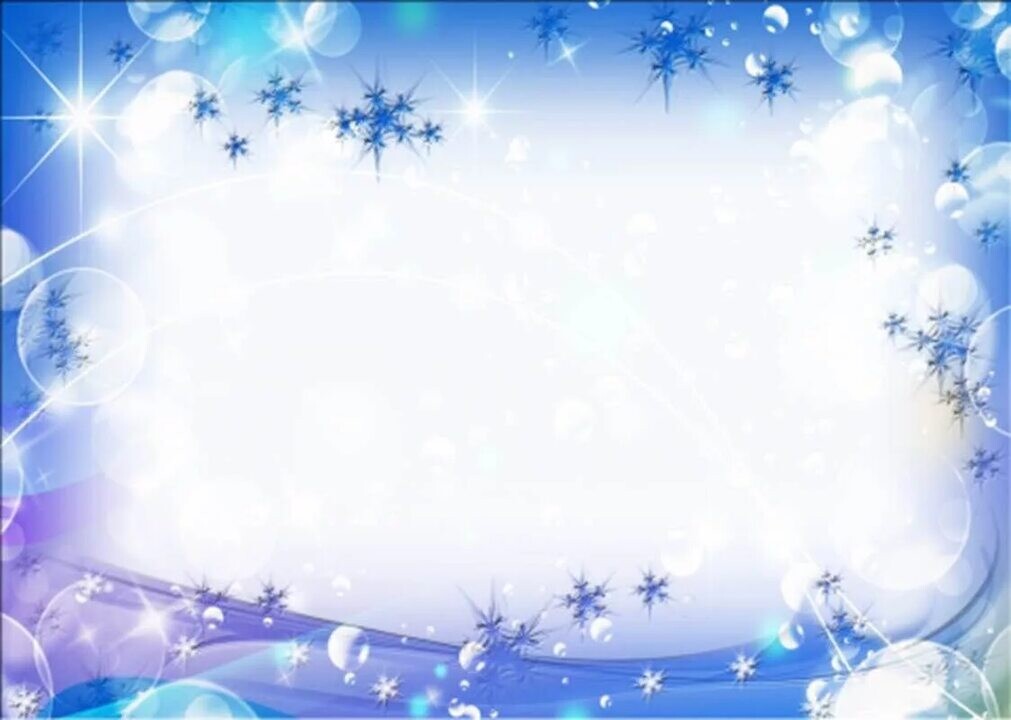 Цель: знакомство детей с зимними русскими народными играми и забавами.
Задачи:
- формировать положительное отношение к игровым русским народным зимним традициям;
- воспитывать любовь к Родине, интерес к традициям и обычаям русского народа.
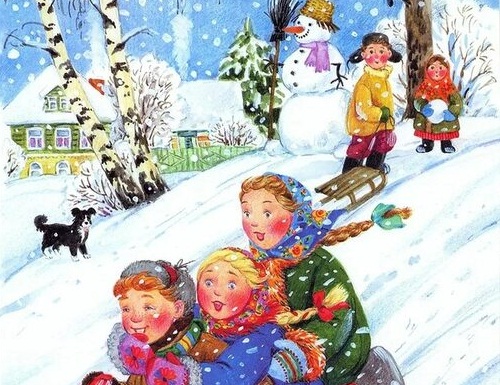 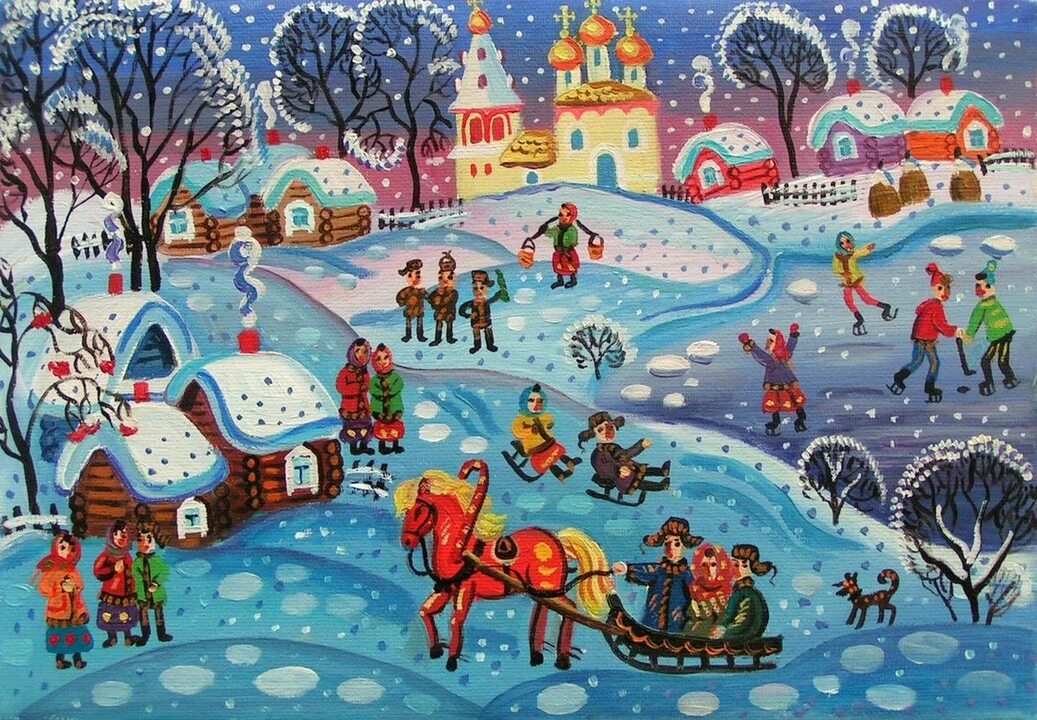 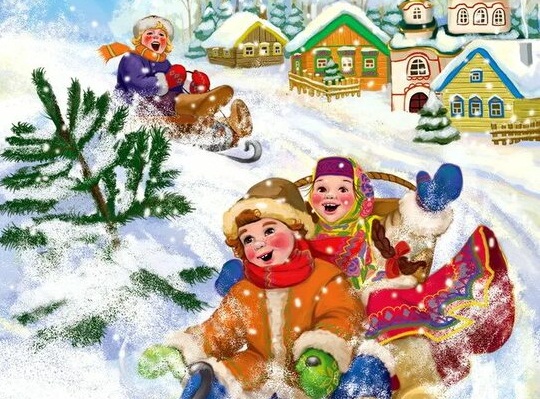 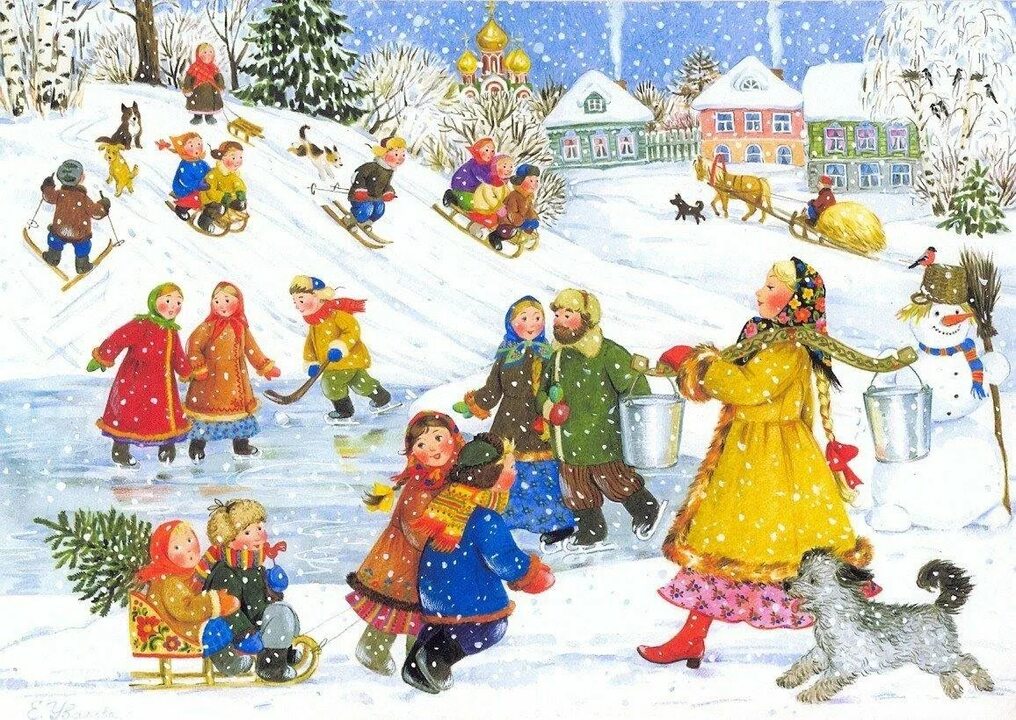 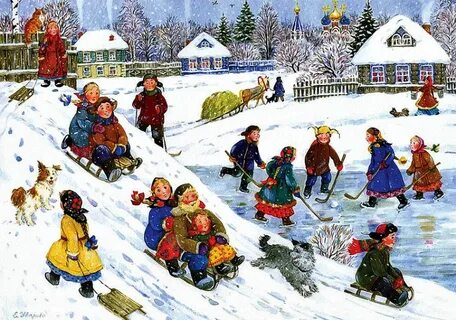 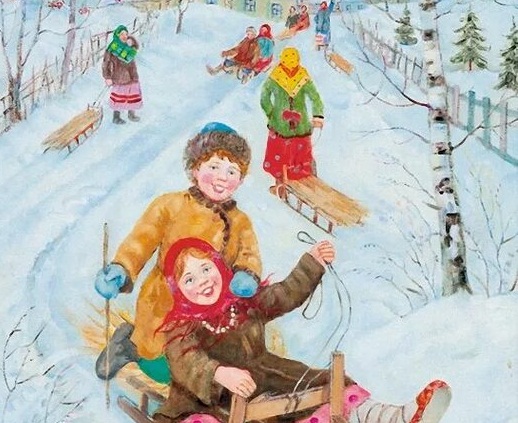 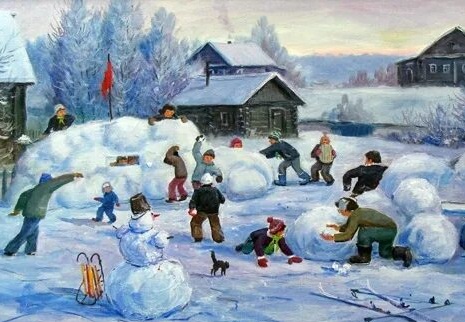 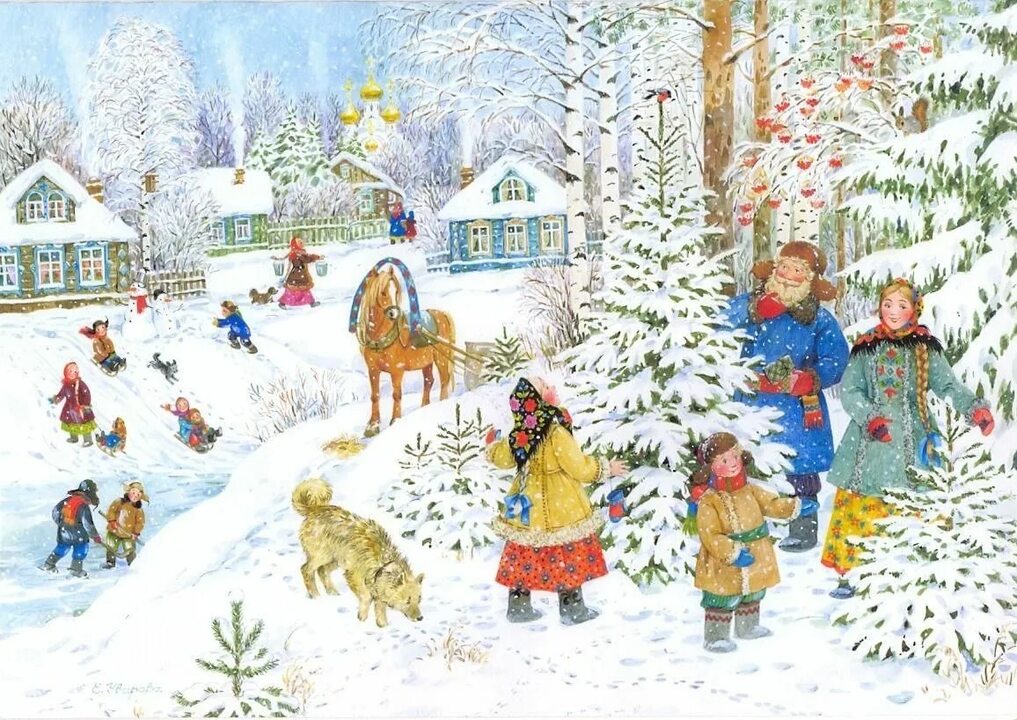 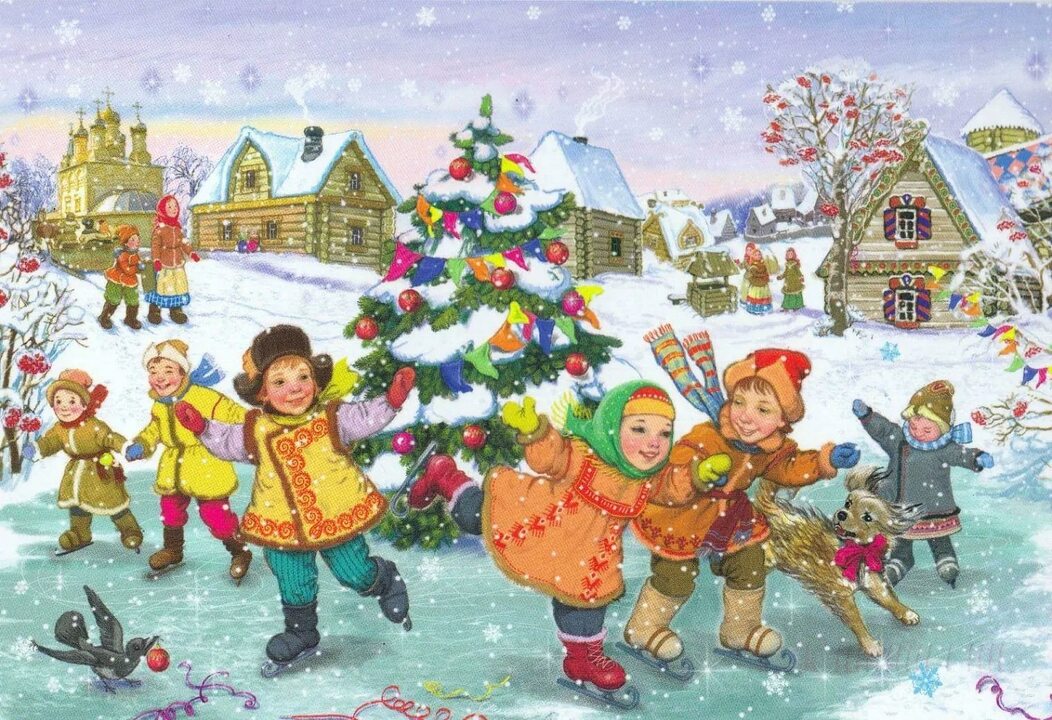 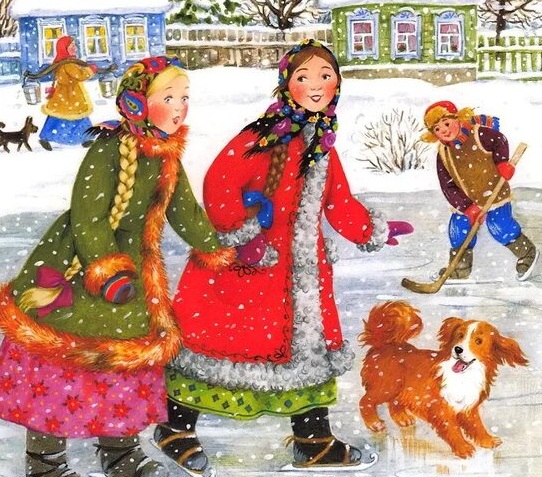 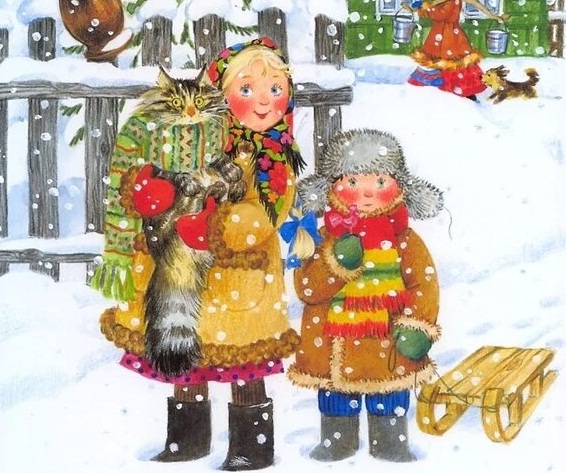 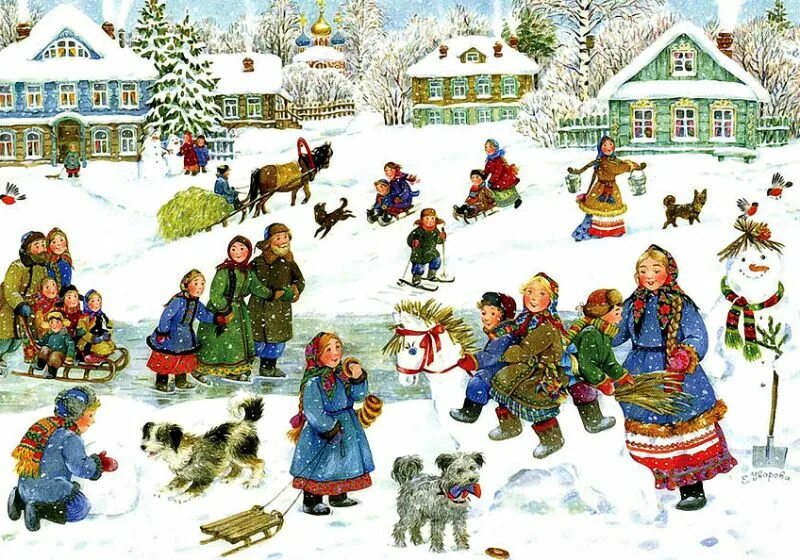 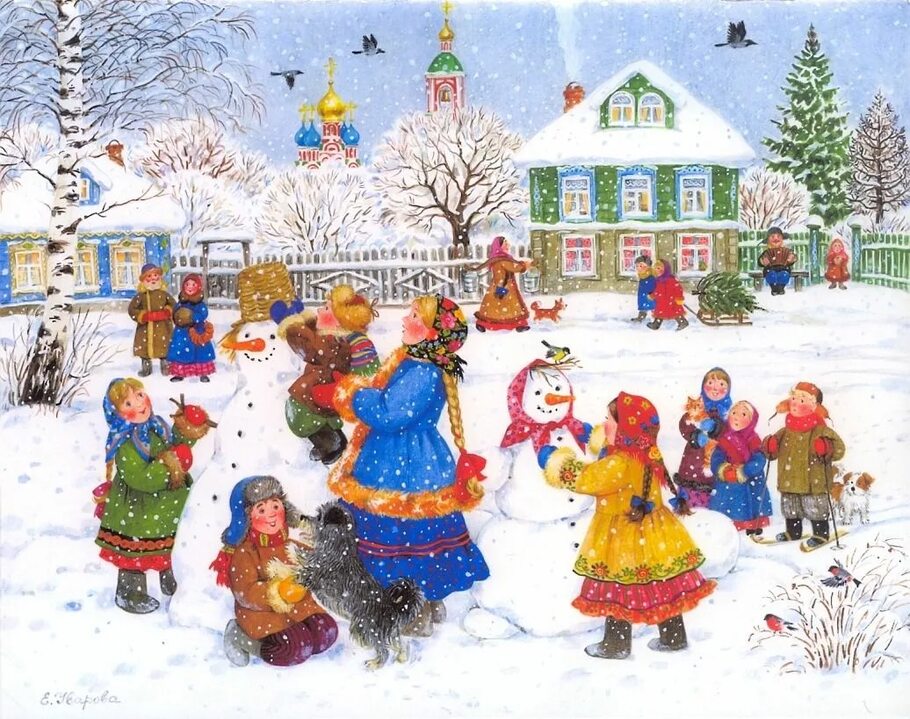 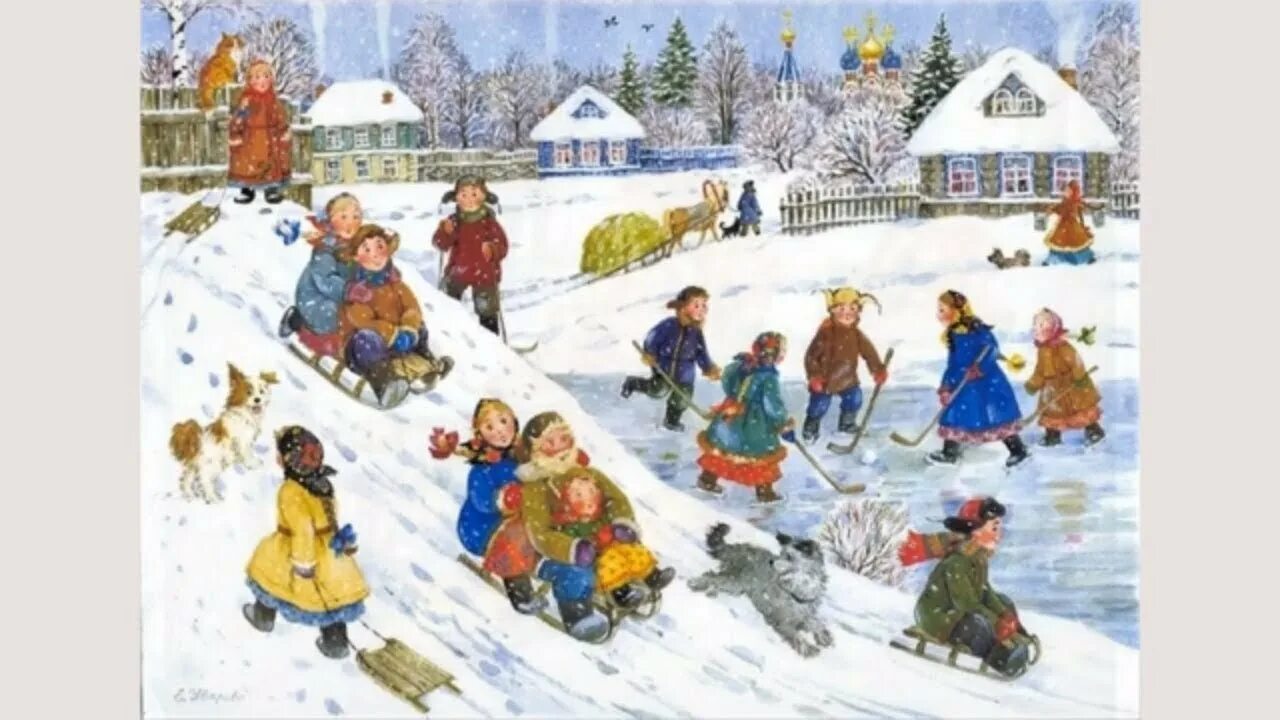 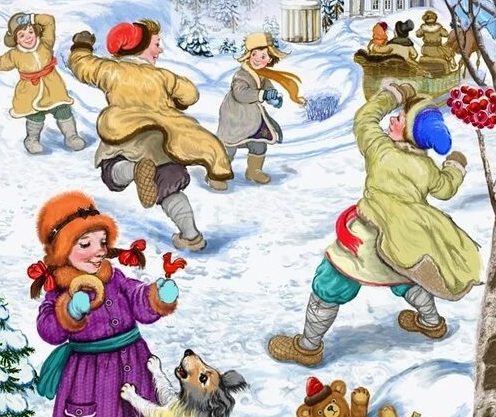 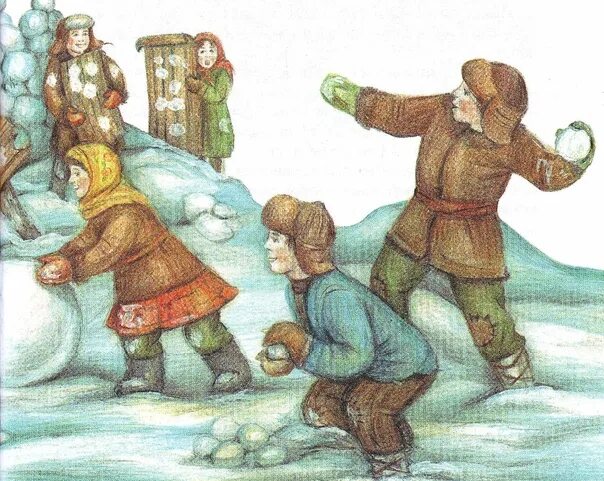 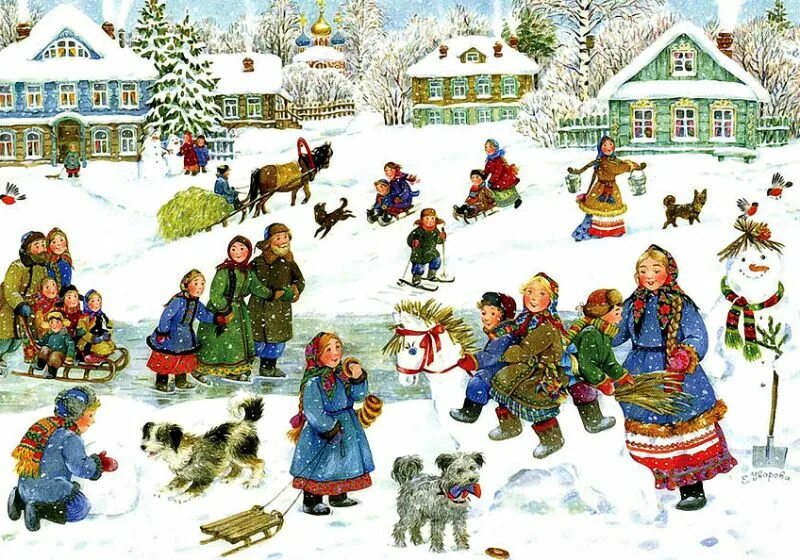 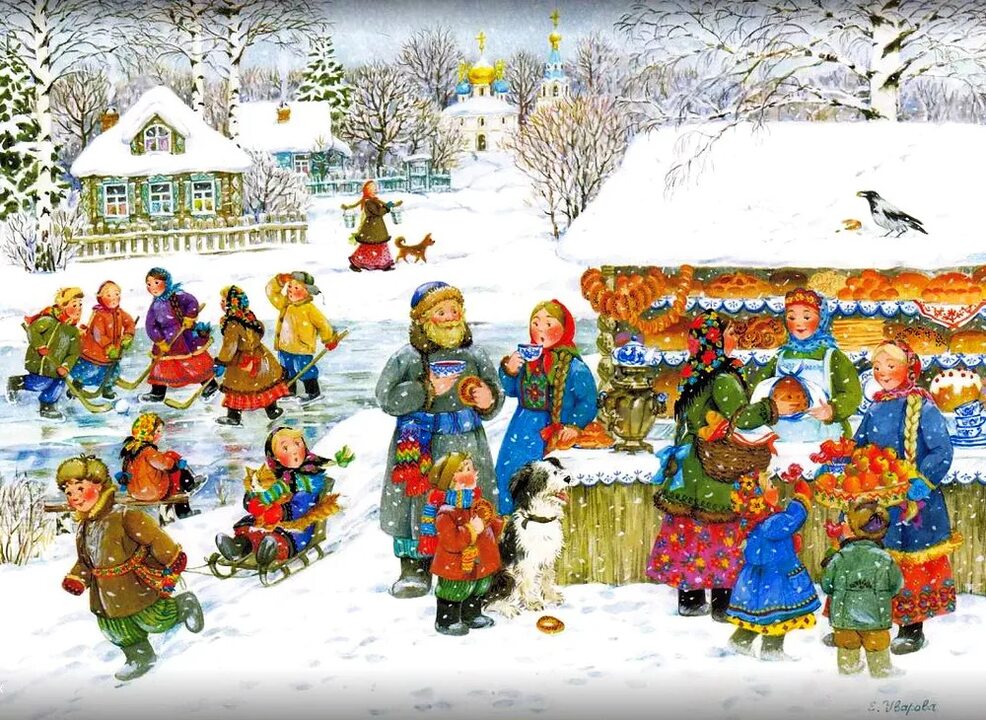 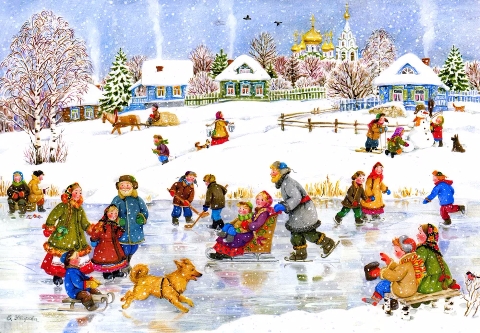 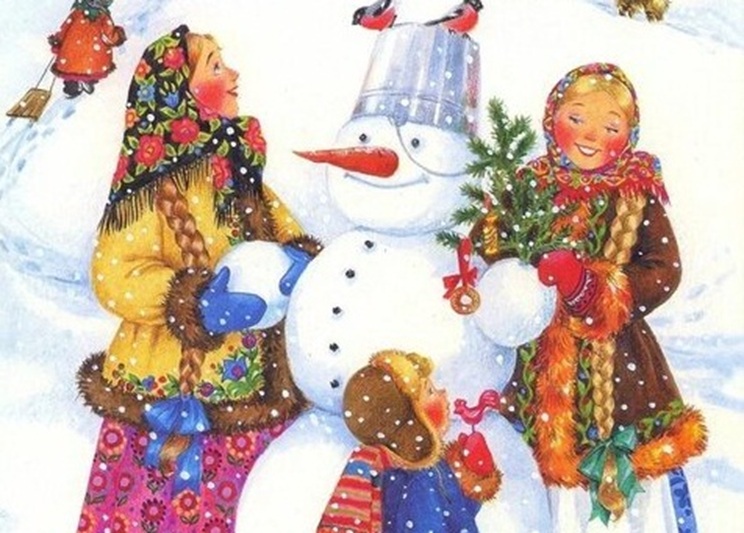 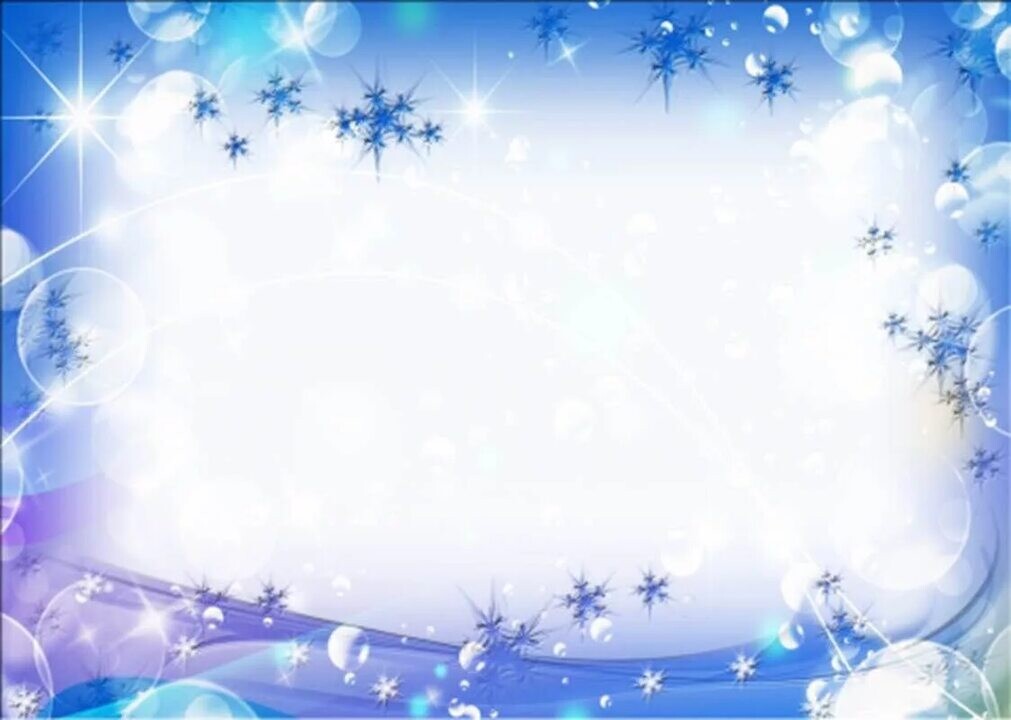 Зимние забавы
Бодрит морозец слабый,И детские забавыМеняются мгновенно.Вот мы самозабвенно На лыжи, спозаранку,А через час — на санках,И до тёмной, до порыМы катаемся с горы.
Снежки потом бросаемИ бабу докатаем.Конечно, догоняшки,Нельзя давать промашки.Мы снежинки ловим ртом,А согреемся потом!Усталости не знаем,Ведь мы всегда играем!